Salmonella & shigella
GIT BLOCK
Prof. Ali Somily & Prof .Hanan Habib
Department of Pathology& Laboratory Medicine
KSUMC
Objectives
1-Develop an algorithm using biochemical to 
identify and classify Salmonella and Shigella
2- Describe the antigenic structures and virulence factors of Salmonella and Shigella
3- Compare the pathogenesis of various species of Salmonella and Shigella
4-Describe the clinical features and risk factors for the infection with the two organisms
5- Describe the general concepts for the management of gastroenteritis caused by both organisms.
SALMONELLA
Salmonella
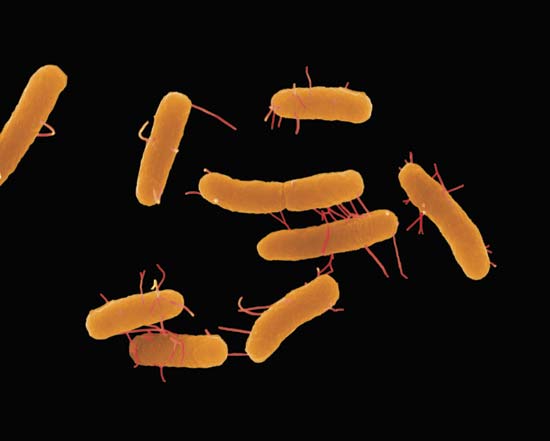 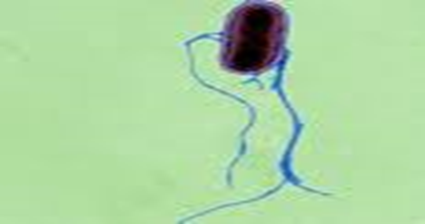 INTRODUCTION
Gram negative facultative anaerobic bacilli
Non lactose fermenting colonies
Motile
CLASSIFICATION -Has two species s.enterica (six subspecies I, II, III, IV, V, VI)                      s.borgori (rare)  -Cold blooded animal, birds, rodents, turtles, snake and fish
Has two species S.enterica (six subspecies I, II, III, IV, V, VI) S.borgori (rare)
 
Cold blooded animal, birds, rodents, turtles, snake and fish
VIRULENCE FACTORS
Fimbriae ( Pili) : for adherence
 Enterotoxin
Antigenic structures
O. Somatic antigen
  H.  Flagellar antigen
  K.  Capsular antigen
Vi surface polysaccharide antigen in Salmonella serotype typhi prevents phagocytosis & allow intracellular survival.
O Antigen (Heat – stable) is lipopolysaccharide in the outer membrane
H antigen (Heat labile)
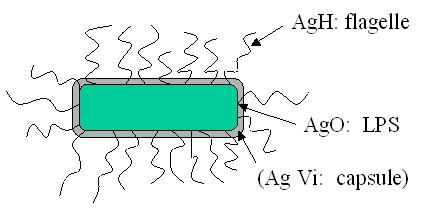 CLINICAL FEATURES
Acute gastroenteritis
Typhoid fever
Nontyphoidal bacteremia
Carrier state following Salmonella infection
Source
Water, food and milk contaminated with human or animal excreta.
 Salmonella typhi and S. paratyphi :  the source is human.
GASTROENTERITIS
Food poisoning through contaminated food
S. enterica subsp. enterica
Source :poultry, milk, egg  & egg products and handling pets
Infective dose: 106 bacteria
IP: 8 – 36 hrs.
fever, chills, watery diarrhea and abdominal pain.  Self limiting.
In sickle cell ,hemolytic disorder and ulcerative colitis, elderly or very young patients; the infection may be very severe.
Patients at high risk for dissemination ; antimicrobial therapy is indicated.
ENTERIC FEVER
Prolonged fever
Bacteremia
Involvement of the reticulo endothelial system (liver, spleen, intestines and mesentery)
Dissemination to multiple organs
Ingestion of contaminated food by infected or carrier individual
Caused by Salmonella serotype typhi or S. paratyphi A, B and C (less severe)
Common in tropical ,subtropical countries, travelers due to inappropriate sewage disposal and poor sanitation.
IP  :  9 – 14 days.
First week:  fever, malaise, anorexia, myalgia and a continuous dull frontal headache then,
Patient develops constipation
Mesenteric lymph node  blood stream liver, spleen and bone  marrow
Engulfment of Salmonella by mononuclear phagocytes .
Bacteria released into the blood stream again and can lead to high fever .Positive blood culture at this stage.
2nd and 3rd week
Sustained fever & prolonged bacteremia.
Invade gallbladder and Payer's patches
Rose spots 2nd week of fever
Billiary tract  GIT
Organism isolated from stool in large number.
Management & Treatment
Ceftriaxone
Ciprofloxacin
Trimelhoprim – Sulfamethoxazole
Ampicillin
Azithromycin or Ceftriaxone for patients from India and SEAsia due to Ciprofloxacin resistance of strains. Ciprofloxacin can be used for patients from other areas.
Uncomplicated cases of Salmonella gastroenteritis require fluid and electrolyte replacement only.
COMPLICATIONS
Necrotizing cholecystitis
Bowel hemorrhage and perforation
Pneumonia and thrombophlebitis
Meningitis, osteomyelitis, endocarditis and abscesses.
SHIGELLA
Non lactose fermenting bacteria
Cause bacillary dysentery ( blood, mucus and pus in the stool)
ANTIGENIC STRUCTURE
Has four species and four major O antigen groups
All have O antigens ,some serotype has K antigen
Shigella are non motile so lack H antigen
CLINICAL INFECTION
S.sonnei : most predominant in USA. Produce fever & watery diarrhea.
 S.flexneri  :2nd common in developing countries
Young adult & ( man who have sex with man)
S. dysenteriae and S. boydii are most common isolates in developing countries
S. dysenteriae type 1 associated with morbidity and mortality.
Human is the only reservoir
Person to person through fecal –oral route .
Flies, fingers ( have role in spread).
Food and water.
Young children in daycare, people in crowded area and anal oral sex in developed countries.
Low infective dose < 200 bacilli
Penetrate epithelial cells ,leads to local inflammation, shedding of intestinal lining and  ulcer formation.
SYMPTOMS
High fever, chill, abdominal cramp and pain accompanied by tenesmus , bloody stool with mucus & leukocytes.
 IP :  24 - 48 hrs
Can lead to rectal prolapsed in children
Complications: ileus, obstruction dilatation and toxic mega colon 
Bacteremia in 4 % of severely ill patient
Seizures, HUS ( hemolytic uremic syndrome)
DYSENTRY STOOL
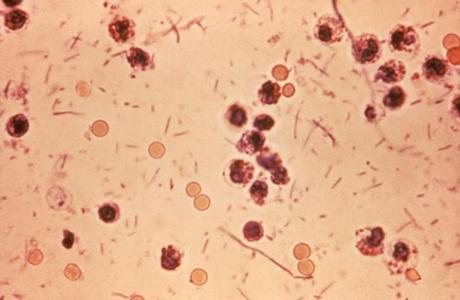 Lab diagnosis of Salmonella & Shigella in stool
-Both are Gram negative bacilli
-Culture in selective media
-Biochemical tests
-Motility test
-Serology for serotypes.
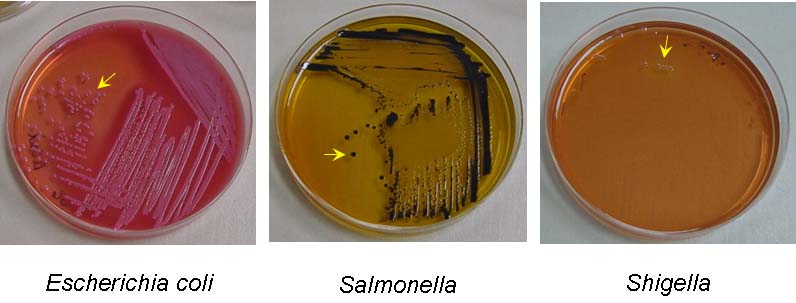 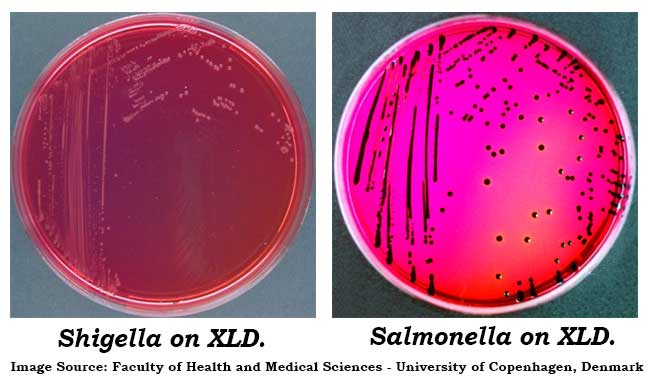 BIOCHEMICAL TESTS
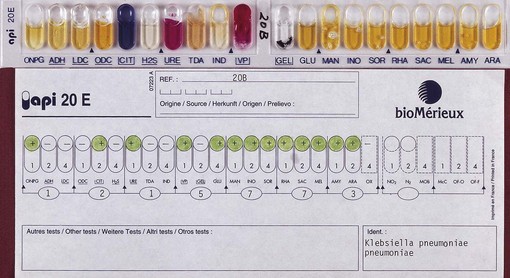 MOTILITY TEST
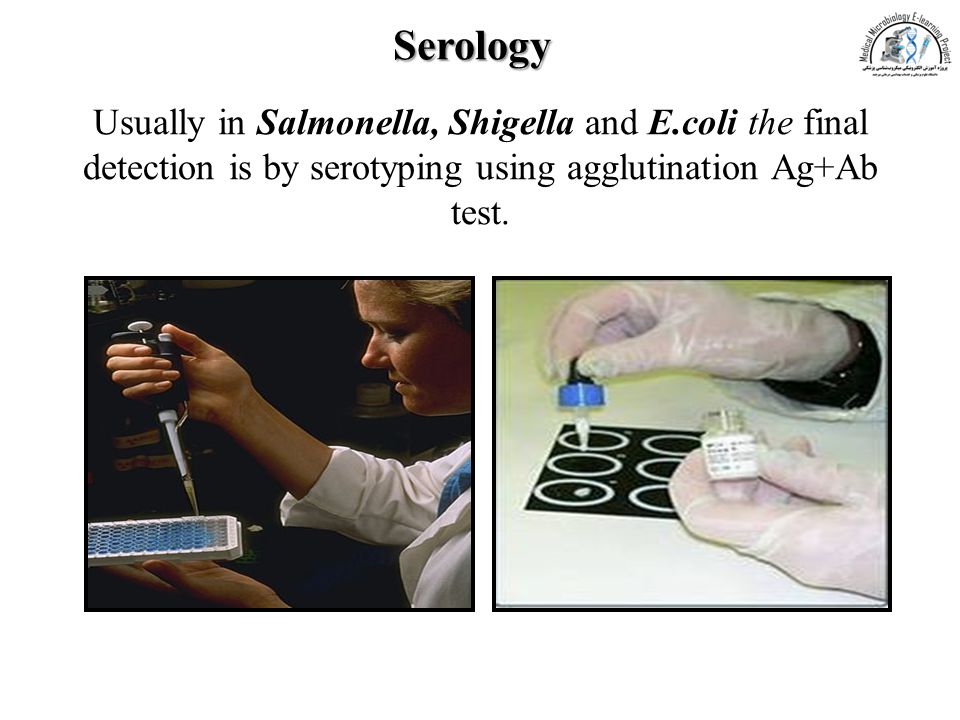 Treatment of Shigella Dysentery
-Antibiotic indicated if symptoms were severe and to reduce duration of illness.
-Antimicrobial agents depending on susceptibility testing including : 
                     Ampicillin  
                    Ceftriaxone  
                    TMP-SMX    
                    Ciprofloxacin